PHÒNG GIÁO DỤC VÀ ĐÀO TẠO QUẬN GÒ VẤP 
Trường THCS An Nhơn
CHƯƠNG V: HIĐRO - NƯỚCBài 31TÍNH CHẤT - ỨNG DỤNG CỦA HIĐRO
Các em hãy cho biết :
Kí hiệu hóa học
Công thức hóa học
Nguyên tử khối
Phân tử khối
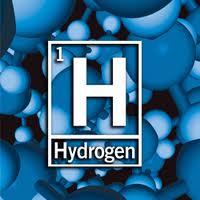 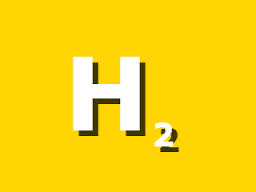 KHHH: H 
CTHH: H2
NTK: 1
PTK: 2
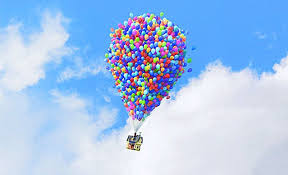 Ở 150C:
1 lit nước hòa tan được 20 ml khí hiđro.
1 lit nước hòa tan được 702000 ml khí amoniac
So sánh khả năng hòa tan của hidro trong nước?
=> Khí hiđro tan rất ít trong H2O
I. Tính chất vật lý
-H2 là chất khí không màu, không mùi.
-Tan rất ít trong H2O 
-Khí hiđro nhẹ hơn không khí, nhẹ nhất trong các chất khí.
So sánh tính chất vật lí của khí hiđro và khí oxi.
II. Tính chất hóa học
Tác dụng với oxi 
	a.  Thí nghiệm : 
Dụng cụ: Ống nghiệm, nút cao su có ống dẫn khí, đèn cồn, diêm quẹt, giá đỡ ống nghiệm.
Hóa chất: Zn, dd HCl.
Thao tác thử độ tinh khiết của hiđro : lấy ống nghiệm nhỏ úp lên ống dẫn khí hidro , sau đó nâng ống nghiệm lên, dùng ngón tay bịt chặt miệng ống, để miệng ống lại gần ngọn lửa đèn cồn. 
=> Quan sát, nêu hiện tượng.
Vì hỗn hợp này cháy rất nhanh và tỏa nhiều nhiệt. Nhiệt này làm cho thể tích hơi nước tạo thành sau phản ứng tăng lên đột ngột => gây nổ.
Đốt đầu ống dẫn khí. Nhận xét hiện tượng xảy ra ở đầu ống dẫn khí.
=> Khí hiđro cháy với ngọn lửa màu xanh dương
Quan sát ngọn lửa cháy như thế nào trước và sau khi đưa vào bình oxi, thành bình trước và sau phản ứng?
ngọn lửa cháy mãnh liệt hơn khi đưa vào bình oxi , thành bình bị mờ.
Thành bình có hiện tượng gì ? Dự đoàn sản phẩm tạo thành?
Tại sao khi đốt dòng khí H2 ngay ở đầu ống dẫn khí, dù trong lọ O2 hay không khí, sẽ không gây ra tiếng nổ mạnh, vì sao?
Khí H2 mặc dù tinh khiết nhưng hỗn hợp không đạt được tỉ lệ nên không gây nổ mạnh
II . Tính chất hóa học :
Bài tập:
Đốt cháy khí hiđro với 2,8 lít khí oxi (đktc).  Tính m	?
 => Dạng toán tính theo phương trình lượng đủ
H2O
H2O
H2O
H2O
H2O
Dặn dò
Học bài, làm bài tập 
Chuẩn bị ‘tính chất- ứng dụng của hiđro’ đọc trước thí nghiệm H2 tác dụng với CuO
CẢM ƠN THẦY CÔ VÀ CÁC EM